My village Dzimierz
Ola from Pstrążna
Our palace in Dzimierz
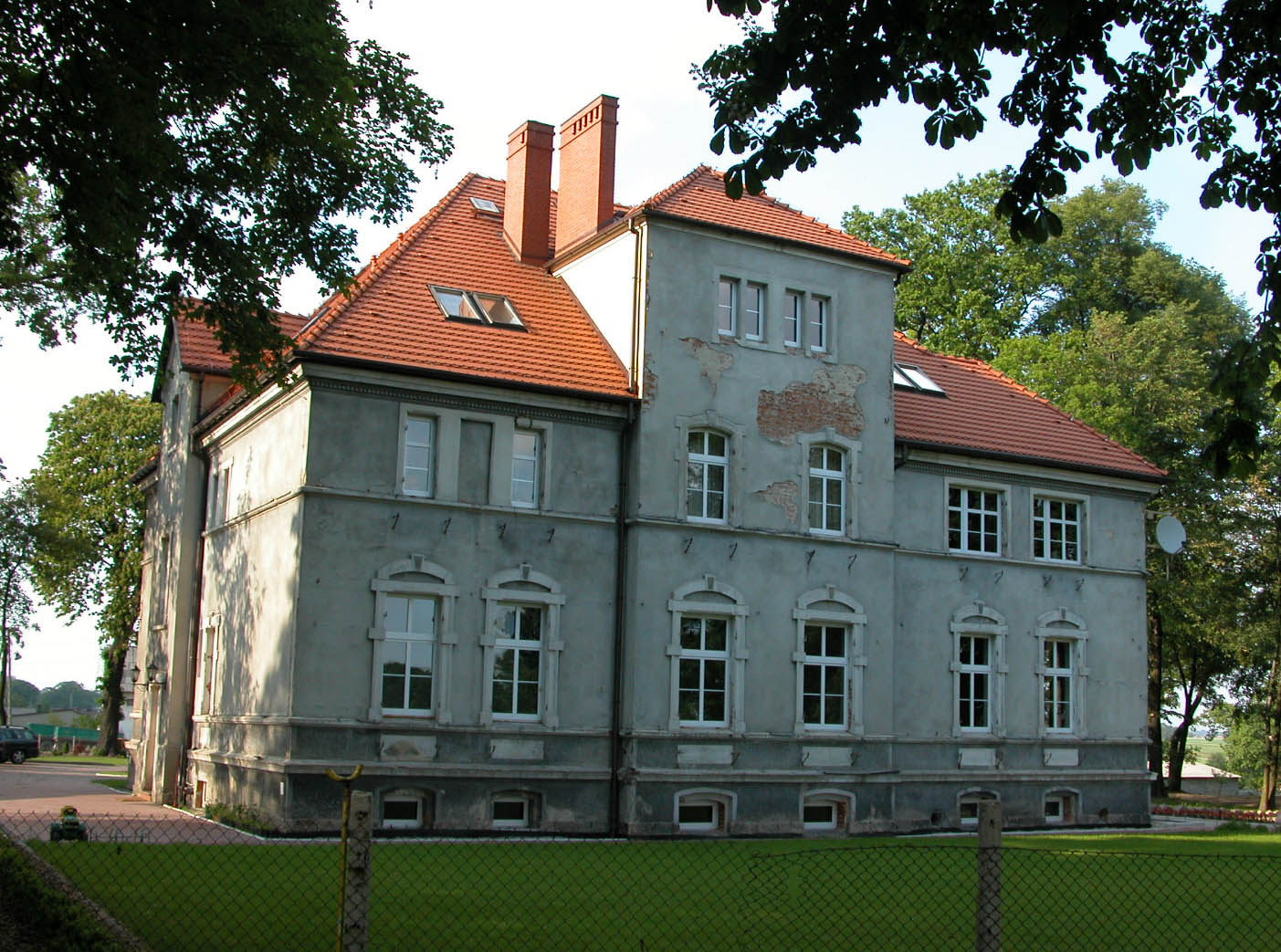 Our crest
My favourite shop in Dzimierz
Our chapel in Dzimierz
Our playing field
THE END
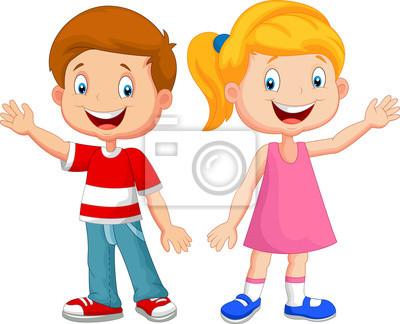